مقياس: أساسيات التسويق
مستوى سنة أولى ماستر- الامداد واللوجستيك
محاضرة رقم07:
سياسة الترويج
مـــــــقدمة:
يعد الترويج عملية تسويقية تهدف إلى تعزيز المنتجات والخدمات وجذب الاهتمام بشكل فعال. يتضمن الترويج استراتيجيات وأدوات وتقنيات متنوعة للتسويق، مثل الإعلانات التلفزيونية والمطبوعات والعروض التجريبية والعروض الترويجية على وسائل التواصل الاجتماعي. تهدف هذه الاستراتيجيات إلى إثارة اهتمام العملاء المحتملين وتعزيز الوعي بالمنتجات والخدمات المقدمة، فبفضل تلك الاستراتيجيات، يمكن للشركات زيادة مبيعاتها وتحسين ولائها للعملاء. بإجراء ترويج فعال، تتمكن الشركات من التواصل بشكل فعال مع جمهورها المستهدف وتحقيق التفاعل الإيجابي من خلال إثارة الاهتمام بالمنتجات وتوفير عرض فريد يميزها عن المنافسة.
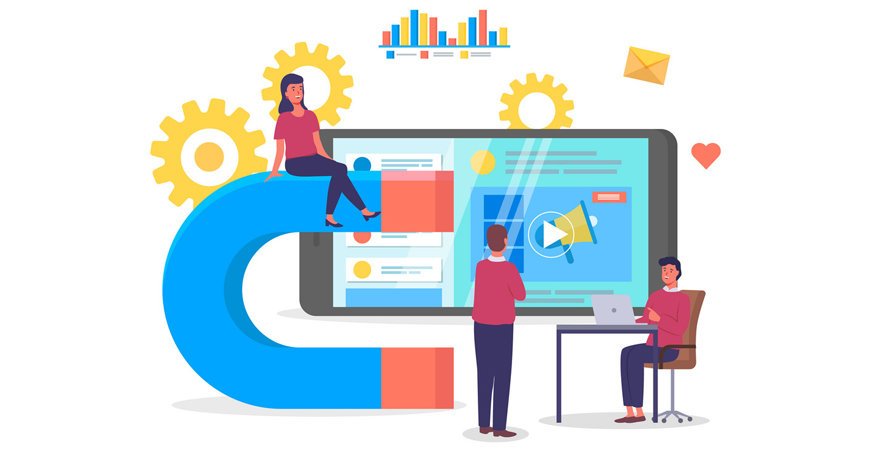 مفهوم الترويج
محاضرة رقم 07:
عرفه kotler  على أنه: النشاط الذي يتم ضمن أي جهد تسويقي وينطوي على عملية اتصال إقناعي .
كما يعرف الترويج في التسويق بأنه مجموعة من الأنشطة التي تهدف إلى إيصال رسالة الشركة التسويقية للعملاء المستهدفين من خلال إعلام العملاء بمزايا وعروض المنتجات والخدمات، وذلك بهدف خلق الوعي حول الشركة ومنتجاتها، إضافة إلى تحقيق زيادة في المبيعات، ويمكن أن يتخذ الترويج التسويقي عدة أشكال منها:  التسويق المدفوع بالبيع الشخصي والإعلانات التقليدية والإعلانات الإلكترونية كما يعد الترويج نشاطاً تجارياً مهماً؛ لأنه يؤدي إلى تعزيز فوائد المنتجات، ويجذب العملاء كما يزيد من إيرادات العمل
إن التسمية الحديثة الأكثر تناسبًا لعنصر المزيج هي الاتصالات التسويقية   بما يتوافق مع الاتجاهات الحديثة للتسويقفيمكن القول أن الهدف من الإتصال هو تغيير سلوك المستقبل ، ويؤكد << Simon >> في قوله << دون إتصال لا تكون هناك منظمة >> .   فهدف الإتصال هو الحصول على شكل معين من استجابة الجهة المرسل إليها ، حيث تكون هذه الإستجابة في شكل معرفة أو إحساس أو سلوك ، و منه فإن مضمون الاتصالات في المؤسسة هو إحداث التغيير ، و ذلك بالمساهمة في توجيه الجهود في الإتجاه المراد الوصول إليه ،
محاضرة رقم 07:
أهمية الترويج
تقديم المعلومات للمستهلك . 
زيادة الطلب المؤدي لزيادة المبيعات . 
زيادة قيمة المنتج بالكشف عن خصائصه وأهميته .
استقرار المبيعات كهدف للاستراتيجية الترويجية . 
دعم جهود رجال البيع . 
تحسين صورة المنظمة وعالمتها التجارية وترسيخ صورتها الذهنية.
أثر الترويج على عملية الشراء
محاضرة رقم 07:
الوصول الى متخذ القرار والتأثير عليه. 
 تطوير الوعي الإدراكي لدى المستهلك.
اثارة الرغبة في المنتج والاهتمام به. 
الاقناع وتقليل مخاطر الشراء. 
دفع المشتري الى اتخاذ قرار الشراء. 
 تشجيع عملية تكرار الشراء.
نموذج الاستجابة في الاتصالات الترويجية
نموذج التأثير المندرج (ترتيب المؤثرات) والذي يفترض أن العميل مهتم بشكل كلي بالمنتج ، والسلوك الشرائي وفق عملية الاتصال الترويجي يتكون من الخطوات التالية:
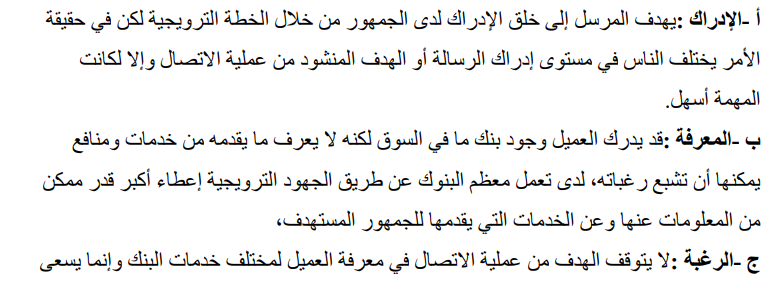 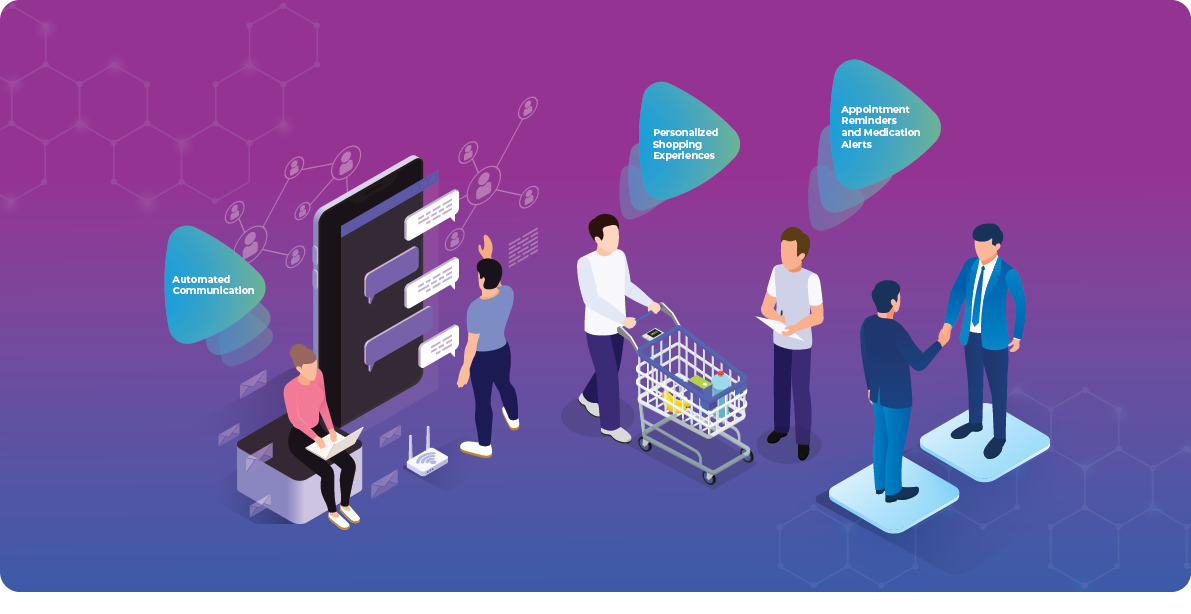 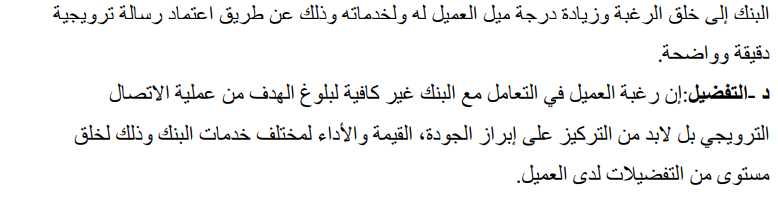 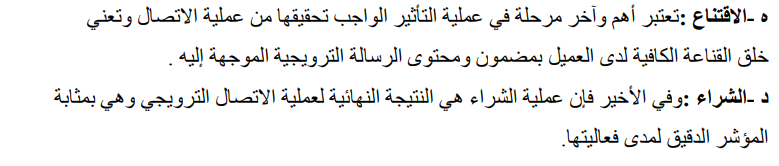 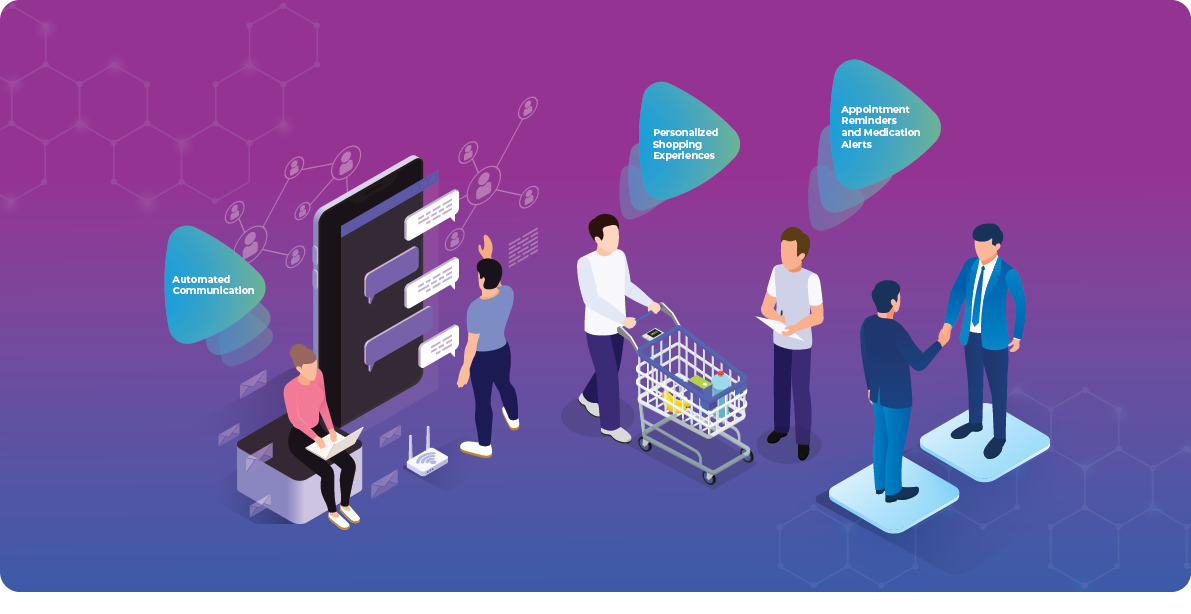 خطوات إعداد النشاط الترويجي
إن إعداد نشاط الترويج (الاتصال التسويقي) يتم من خلال ثمانية مراحل حددها   P.Kotler كما يلي : تحديد الجمهور المستهدف ، تحديد الأهداف ، تصميم الرسالة ، إختيار وسائل الإتصال تقييم الميزانية ، إختيار المزيج الإتصالي ، قياس النتائج ، تنسيق مختلف أنشطة الإتصال.
1. حدد الجمهور المستهدف
2. حدد الهدف من الاتصالات
(مرحلة تجهيز المشتري)
خطوات إعداد النشاط الترويجي فعال
العلم
المعرفة
المحبة
التفضيل
الاقتناع
الشراء
3. تصميم الرسالة
خطوات إعداد النشاط الترويجي فعال
مضمون الرسالة
عقلانية
عاطفية
اخلاقية
هيكل الرسالة
الخلاصة
براهين
ترتيب البراهين
تصميم الرسالة
العنوان, الصور, 
 & الالوان
اللغة..
4. اختيار الوسيلة
قنوات الاتصال الشخصي
خطوات إعداد النشاط الترويجي فعال
5. تحديد ميزانية الاتصال
6. التعريف بمزيج الاتصال التسويقي
نسبة من المبيعات الحالية او المتوقعة
قنوات الاتصال غير الشخصي
حسب الموارد
 المتوافرة
الاقتداء بالمنافسين
توضع التكلفة وفقاً للأهداف
7. قياس نتائج الاتصال التسويقي
خطوات إعداد النشاط الترويجي فعال
8 تخطيط الاتصال التسويقي المتكامل
محاضرة رقم 07:
استراتيجيات الترويج :
اختيار 
الاستراتيجية
بناء على:
- نوع المنتج &
دورة حياة المنتج
استراتيجية الدفع
Push
استراتيجية الجذب
Pull
تقوم على صرف الكثير على الاعلانات و تنشيط المبيعات لبناء طلب العميل
(موجهة للعميل).
تقوم على رجال البيع و التنشيط التجاري لدفع المنتج من خلال الوسطاء
(موجهة للوسطاء)
محاضرة رقم 07:
استراتيجيات الترويج :
الاعلان
البيع الشخصي
التسويق المباشر
العلاقات العامة
تنشيط المبيعات
مزيج الاتصالات التسويقية  او المزيج الترويجي
المزيج الترويجي
محاضرة رقم 07:
يطلق مصطلح المزيج على المكونات التي تتفاعل مع تحقيق الأهداف الترويجية. وعليه، يقتضي الوصول إلى الأهداف التسويقية التي تندرج ضمن الأهداف العامة للمؤسسة. 
و يشمل المزيج الترويجي العناصر الأساسية التالية:

الإعلان - البيع الشخصي- ترقية المبيعات- العلاقات العامة
- التسويق المباشر .
البيع الشخصي
محاضرة رقم 07:
هو البيع من خلال مندوبي المبيعات
يقوم فيه مندوب البيع بالاتصال بالعملاء شخصياً وتقديم المنتجات لهم وحثهم على شرائها وتعتبر وسائل الترويج الأخرى داعمة للبيع الشخصي
يعرف أيضا : عملية إخبار العميل المنتظر و إقناعه بالشراء، شراء السلعة أو الخدمة. وذلك باعتماد على الاتصال الشخصي المباشر بين مندوب البيع و العميل في إطار من تبادل وجهات النظر، و طرح استفسارات من قبل العميل، و الإجابة عليها من قبل مندوب البيع
البيع الشخصي
وتتحدد أهداف البيع الشخصي بثلاث مجاميع رئيسة مهمة هي: 
أ. البحث عن الزبائن.
 ب. إقناع الزبون بالشراء. 
ج. أن يكون الزبون مقتنعاً وراضياً عن عملية الشراء هذه.
مراحل عملية البيع الشخصي
1- تحديد العملاء المحتملين
2- تحديد احتياجات العملاء
3- الاتصال بالعميل
4- تقديم السلعة أو الخدمة
5- الرد على الاعتراضات
6- إنهاء المقابلة البيعية
7- متابعة العميل بعد البيع
ومن الممكن تبيان بعض المؤشرات في تحديد أهمية البيع الشخـصي بوصـفه جزءاً من النشاط الترويجي وهي:
أكثر العناصر الترويجية مرونة عند اسـتخدامها للتـأثير فـي سـلوك وحـوافز المستهلكين الشرائية. 
 يتمكن رجال البيع من مشاهدة ردة فعل المستهلك تجاه البضاعة ووجهـة نظـره، وذلك يمكنه بالتالي من تغيير موقفه بما ينسجم مع موقف المستهلك. 
 تعد الجهود التسويقية المبذولة في عملية البيع الشخصي أقل ضياعاً مقارنة بما هو عليه بالنسبة للإعلان، إذ من الممكن أن تصل الحملة الإعلانية إلى أشـخاص لا تعنيهم أو أنهم ليسوا على علاقة مباشرة بتلك الحملة الإعلانية. 
 وتأسيساً على النقطة السابقة، فإن ما يضيع من نفقات على النشاط الإعلاني سيكون أكثر مما هو عليه بالنسبة لعملية البيع الشخصي. 
 يعد رجال البيع بمثابة مجسات لنقل المعلومـات وملاحظـات المـشترين لإدارة المنظمة، أي أنهم بمثابة التغذية العكسية في نظام البيع.
تقييم مندوبي البيع
مجالات تقييم مندوبي البيع:
تنشيط (ترقية) المبيعات
تعريف الجمعية الأمريكية للتسويق : 
    مجموعة من الأنشطة التسويقية، غير البيع الشخصي والإعلان، والتي تستميل السلوك الشرائي 
وتتضمن طرق العرض المختلفة مثل واجهات العرض، الصالونات و المعارض وغيرها من الجهود والانشطة البيعية التي تخرج عن الروتين العادي" 
تعريف كوتلر :
مجموعة من التقنيات الموجهة  لدفع  و تحفيز الطلب في المدى القصير، وذلك برفع مستوى شراء السلعة أو الخدمة من طرف المستهلكين أو الوسطاء التجار .
عملية ترقية المبيعات تعمل على إعطاء المنتج قيمة إضافية مؤقتة موجهة لتسهيل أو الحث على استعماله أو شراءه أو توزيعه، وإذا كان العرض موجها للمستهلكين نتحدث هنا على ترقية المبيعات للمستهلكين، وإذا كان العرض موجها للموزعين نقول هنا ترقية المبيعات للموزعين" يمكن القول أن تنشيط المبيعات:
يمكن توجيهها إلى ثلاثة أطراف مختلفة: المستهلكون، الوسطاء، رجال البيع بالمؤسسة.
تهدف إلى تحقيق تأثير مباشر وقصير الأجل على عكس الأنشطة الترويجية الأخرى. ( ظرفية و محدودة في الزمن)
تستخدم هذه التقنية عند انخفاض مبيعات المؤسسات، أو عندما يتوافر لديها حجم كبير من المخزون.
تستخدم كذلك عندما ترغب المؤسسة استمالة بعض المستهلكين لتجربة أو شراء منتج أو خدمة جديدة تقدم للسوق لأول مرة.
تستخدم بغرض زيادة موسمية في المبيعات.
يعد نشاطا مكملا لكل من البيع الشخصي والإعلان.
أ- بالنسبة للمستهلك
  إقناع المستهلكين وتشجيعهم وتحفيزهم على الشراء خاصة المترددين منهم في اتخاذ قرار الشراء.
 يستخدم هذا النشاط عندما ترغب المؤسسة في استمالة المستهلكين لتجربة وشراء منتج أو خدمة جديدة تقدم في الأسواق لأول مرة. 
 المحافظة على الزبائن الحاليين والعمل على استقرار الطلب وحجم المبيعات.
خلق ولاء للمنتج وجذب المستهلك نحو العلامة.
تشجيع المستهلك للحصول على معلومات عن السلعة أو الخدمة.   
 جدب مستهلكين جدد وتحول المستهلكين من منتجات المؤسسات المنافسة إلى منتجات المؤسسة.
 تشجيع المستهلك على الشراء في غير مواسم الاستهلاك.
حث المستهلكين على شراء كميات اكبر.
أهداف ترقية المبيعات
ب - بالنسبة للموزعين والوسطاء ورجال البيع  
  مساعدة رجال البيع لزيادة مبيعاتهم.
  توجيه ومساعدة الموزعين والوسطاء.
  جذب عدد اكبر من المستهلكين إلى متاجر التجزئة.
  تحفيز الوسطاء وإثارة حماسهم لزيادة طلبياتهم من السلعة. 
حث رجال البيع على زيادة جهودهم خلال فترات معينة.
 الحصول على مواقع أفضل على الأرفف ونوافذ العرض. 
 تحسين صورة المنتج، حيث يعمل الوسطاء على خلق وتطوير الصورة الحسنة في نظر المستهلك وتطوير الاتصالات بفضل تقديم المعلومات.
حث الموزعين على تقديم خدمات وتوجيهها لتسهيل اختيارات المشتري والاستعمال الجيد للمنتج من خلال انتهاج سياسات فعالة.
زيادة مستوى المخزون لدى الموزعين.
تشجيع الموزعين على التعامل في التشكيلات المتعددة من السلع.
 زيادة ولاء الموزعين للاسم التجاري للسلعة.
أهداف ترقية المبيعات
أهداف ترقية المبيعات
ب -  بالنسبة للمبيعات   
زيادة حجم المبيعات في الأجل القصير، من خلال زيادة الطلب على المنتجات وذلك في الحالات التالية:
 - الدخول في منافذ توزيع جديدة
-  زيادة حصة المؤسسة في السوق في الأجل القصير.
 - مواجهة المنافسة في الأسواق
تصميم وتطوير برنامج ترقية المبيعات:
يجب أن يحدد حجم التحفيز المطلوب تحقيقه، إذ أن التحفيز القليل يحقق نجاحات معينة للبرنامج الترويجي، ولكن إذا ما كان كبير فأنة يتطلب أن يقابله تحقيق مزيد من المبيعات.
تقدير مدراء التسويق لمستوى المشاركة التي ستحقق من الأطراف التي يتم التعامل معها سواء كانوا مستهلكين أو وسطاء، ومدى استجابتهم لعناصر ترقية المبيعات المستخدمة معهم.
تحديد الفترة الزمنية التي تستغرقها عملية الترويج، حيث أن إطالة الفترة تحمل لشركة الكثير من النفقات والتي قد لا تقابل مستوى المبيعات المتحققة، والعكس.
الاختيار الدقيق للأسلوب المستخدم في الترويج للمبيعات، لان كل أسلوب ووسيلة تترتب علية تكلفة معينة وتأثير محدد في الأهداف المستهدفة.
تقدير الفترة الزمنية المناسبة لتنفيذ البرنامج الترويجي.
يجب تقدير الميزانية المناسبة لتكاليف ترويج المبيعات وبما لا يؤدي إلى القصور في تنفيذ البرنامج الترويجي، أو العكس تبديد في الأموال المرصودة لها.
الاختيار الدقيق للأسلوب المستخدم في الترويج للمبيعات، لان كل أسلوب ووسيلة تترتب علية تكلفة معينة وتأثير محدد في الأهداف المستهدفة.
 تقدير الفترة الزمنية المناسبة لتنفيذ البرنامج الترويجي.
يجب تقدير الميزانية المناسبة لتكاليف ترويج المبيعات وبما لا يؤدي إلى القصور في تنفيذ البرنامج الترويجي، أو العكس تبديد في الأموال المرصودة لها.
تصميم وتطوير برنامج ترقية المبيعات:
تقنيات ترقية المبيعات
أولا- تنشيط المبيعات موجهة للمستهلكين :
*    العينات : عندما يتم إدخال منتج جديد للسوق فان استخدام أسلوب العينات أو النماذج يعد من أكثر الوسائل الترويجية تأثيرا على المستهلك، ومن أساليب ترويج العينات. طرق الأبواب. البريد المباشر، منافذ توزيع الصحف.
التخفيضات في السعر:  التخفيض هنا يخص المنتج الذي نريد تنشيط مبيعاته، وهو يأخذ عدة إشكال : العرض الخاص « L’offre spécial » ، السعر المشطوب  « Prix barré »، العرض المجاني «  L’offre gratuite 
* المكافآت « Les primes »: 
    وهي عبارة عن أشياء صغيرة كالهدايا تقدم للمشتري عند شراء السلعة وقد لا تكون لها علاقة بالسلعة (الهدية لا تشبه السلعة)، فهو عرض مجاني مع المنتج يقدم عند الشراء أو يرسل مقابل عدة دلائل على الشراء، لها هدف تحويل المستهلك من شراء سلعة عن سلعة أخرى.
* الكوبونات وطوابع التخفيض : « Les campons et bon de réduction » 
  وهي عبارة عن قسائم أو طوابع تجارية يحق لمن يحملها أن يحصل على خصم معين للسلعة بالتخفيض في سعر البيع المعتاد، وهي من الأساليب الواسعة الانتشار والفعالة في ترقية المبيعات. وتستعمل هذه الطريقة في الحالات التالية:
-عند بعث منتج جديد في السوق لحث المستهلك على تجربته.
-عند مرحلة النمو لزيادة وفاء الزبون.
-في مرحلة تدهور المبيعات لإعادة بعث الاستهلاك
تقنيات ترقية المبيعات
* الصفقات :    هي اتفاقات لتخفيض الأسعار لفترة معينة لتشجيع المستهلكين المحتملين على تجريب المنتج وزيادة أعدادهم، عبر رفع شعار احصل على قطعتين بسعر قطعة واحدة.
* الجوائز التشجيعية : هي إكسسوارات أو خدمات مختلفة عن السلعة، بحيث تمنح مجانا للزبون الذي يشتري السلعة الأصلية. كالجوائز والمكافآت المباشرة، الجوائز والمكافآت المؤجلة:
 * المسابقات : وتهدف هذه المسابقات إلى زيادة عدد المشترين أو زيادة عدد مشترياتهم من السلعة، أو جذب مشترين جدد، أو دفع المشترين إلى تجريب السلع الجديدة. وكثيرا ما تستخدم تلك المسابقات في مواسم انخفاض الطلب على السلعة، أو عندما يواجه المنتج منافسة قوية، أو عندما يكون لفت نظر أكبر عدد ممكن من المستهلكين المرتقبين نحو المؤسسة ومنتجاتها أمرا مطلوبا.. 
* الهدايا : عبارة عن هدايا تقدمها الشركة أو المتجر إلى العملاء، والهدف منها بناء علاقة ودية طيبة معهم، وتقدم وفق نمازج معينة غالبا ما تحمل اسم الشركة أو المتجر، ويشترط أن تكون الهدية ذات فائدة شخصية، وان تخدم المستفيد فترة طويلة مثل ساعة حائط، حقيبة، أقلام.
* تقنيات الجمع : في هذه الطريقة إمكانية الربح فيها تعود إلى جمع بطاقات شراء المنتج (أجزاء من الغلاف مثلا) وبعثها للمؤسسة.
 * المعارض التجارية : الغرض الأساسي من المعارض هي إتاحة الفرصة للمستهلكين لمشاهدة السلع والخدمات المنتجة ومعرفة خصائصها ومواصفاتها والمكاسب التي تحققها لهم.
* العرض عند نقطة الشراء : تقوم المتاجر بعرض بعض المنتجات بشكل مميز وفي جوانب مختلفة من المتجر وإعلامهم بوجودها، فضلا عن وضعها قرب نقطة تسديد فاتورة الحساب والتي تكون في متناول يد المستهلك.
تقنيات ترقية المبيعات
ثانيا : أدوات موجهة نحو التجار :
إن الأدوات المستخدمة في ترويج المبيعات والموجهة نحو التجار هي لدعم أنشطة الإعلان والبيع الشخصي في المنظمة، وهي موجهة إلى تجار الجملة، تجار التجزئة أو الموزعين، ومنها :
*  الخصومات :  ينصب بشكل أساسي نحو زيادة مستوى التخزين لدى القنوات التوزيعية لغرض التخلص من مشكلات التخزين والتكاليف المترتبة على ذلك، والخصومات في الغالب تنحصر في خصم الكمية والخصم التجاري
 * الإعلان المتعاون(المشترك). في الشركات ذات النشاط التسويقي المنتشر جغرافيا إلى مناطق واسعة الانتشار، فأن الاختلافات بين المناطق تكون واضحة وبخاصة في الجوانب الاجتماعية والثقافية فتتعاون الشركة مع التاجر أو الوسيط على تحمل كل أو جزء من تكاليف الحملة الترويجية التي يقوم بها نظرا لمعرفته الدقيقة بخصائص وسمات الإفراد الذين يتعامل معهم، وبالتالي يحفز التجار لتعاملهم مع هذه الشركة دون غيرها لأنها ستسهم في دعم موقفة التجاري وتعزيز موقعة التنافسي من خلال الحملات الترويجية التي سيقوم بها.
* تدريب القوة البيعية للموزعين :
يرتبط المصنع في العادة بالكثير من الموزعين والتجار سواء في الجملة أو المفرد، والذين بدورهم لديهم قوة بيعية من الأفراد وفي مجالات مختلفة، وعلية فان الشركة سوف تسهم في عملية تدريب القوة البيعية التابعة لدى الموزعين وبما يزيد من كفاءتهم ومعرفتهم بتفاصيل ومواصفات المنتج المباع، وهذا يصب في مصلحة الوسطاء والموزعين لأنة يعني رفع القدرات الفنية والتسويقية للقوة البيعية العاملة لديهم دون أن يتحملوا أي تكاليف.
تقنيات ترقية المبيعات
ثانيا : أدوات موجهة نحو التجار :
.الحوافز : وهي جوائز مادية تقدم للموزعين لتحريك دافعيتهم لتوزيع أكبر قدر ممكن من منتجات المنظمة.
 الخصومات : وهي خصم مباشر يحصل عليه الوسطاء على الكميات المشتراة خلال فترة زمنية محددة.
مسموحات : وهي عبارة عن كمية أموال تقدم من المنتجين الى تجار التجزئة ،نظير قيامهم بترتيبات إضافية لخدمة منتجات هؤلاء المنتجين.
مؤتمرات : وتعقدها المنظمات المنتجة مع الوسطاء من صناعيين وكبار الموزعين بهدف شرح المنتجات الجديدة وطرق استخدامها.
معارض تجارية : حيث تعرض عينات من منتجات المنظمة ويتم شرحها من قبل مسؤولي البيع الشخصي بالمنظمة للمشترين الصناعيين.
العلاقات العامة
عرفها معهد العلاقات العامة البريطاني « بأنها الجهود الإدارية المرسومة و المستمرة التي تهدف إلى إقامة و تدعيم تفاهم متبادل بين هيئة و جمهورها»
مع نهاية القرن العشرين ودخول القرن الحادي والعشرين بدأ النظر إلى التسويق والعلاقات العامة باعتبارهما مفهومين مترابطين ومتكاملين من الناحية الأكاديمية والعلمية، ودعم هذا الارتباط والتكامل ظهور ما يسمى بالعلاقات العامة التسويقية Relations public Marketing ، حيث تعرف على أنها:" عملية تخطيط وتنفيذ وتقويم البرامج التي تشجع على الشراء، وإرضاء المستهلكين من خلال الاتصالات الصادقة والمعلومات والانطباعات التي توجد بين المنظمة ومنتجاتها من جانب واحتياجات ورغبات واهتمامات ومصالح المستهلكين من جانب آخر"
طبقا لكوتلرkotler ، يمكن للعلاقات العامة التسويقية أن تسهم في أداء المهام التالية : 
المساعدة في إطلاق سلعة أو خدمة جديدة 
 المساهمة في إعادة بناء الصورة الذهنية لسلعة راسخة في السوق أو خدمة معينة. 
 التأثير في مجموعات معينة ومستهدفة من الأفراد (من خلال تمويل بعض الأنشطة في المجتمع).
الدفاع عن السلع أو الخدمات التي تواجه مشكلات عامة. 
 بناء الصورة الذهنية والسمعة الطيبة للمنظمة والتي تنعكس بشكل جيد على منتجاتها.
الأهداف التي ترتكز عليها العلاقات العامة
تحقيق السمعة الطيبة بالمنظمة و تدعيم صورتها الذهنية . 
 المساعدة على ترويج المبيعات . 
كسب تأييد الجمهور الداخلي – العمال -. 
 كسب تأييد الجمهور الخارجي . 
تحقيق التوازن و التوافق و الإنسجام بين المنظمات و الجمهور
أدوات العلاقات العامة في المجال التسويقي
يرى kotler، أن العلاقات العامة يمكنها أن تلعب دورا هاما في النشاط التسويقي حيـث تسـهم بشكل كبير في بناء العلامات التجارية للمؤسسات، وهي تستخدم عـدة أدوات تجمـع فـي الكلمـة المركبة من PENCILS وهي:
P =Publications  أي المطبوعات وتعني مجلات المنشأة والتقارير السنوية التي تساعد العملاء.
 E =Events أي الأحداث تعني رعاية منافسات ألعاب القوى أو كرة القدم أو الأحـداث الفنيـة أو المعارض التجارية. 
N =News أي الأخبار وتعني القصص المساندة للمنشأة ومنتجاتها وجمهورها.
  C =activities involvement Community أي النشاطات التي يشترك فيها بالوقـت والمـال لتحقيق احتياجات المجتمع المحلي. 
 I = Identity media أي وسائل ترويج الهوية ويقصد بها الأجندات، الأقلام، الملابس المطبوع عليها اسم المنشأة أو أحد منتجاتها.
 L =media Lobbying أي النشاط اللوبي ويعني المحاولات التي تجريها المنشأة للتـأثير علـى التشريعات الداعمة لها، أو إلغاء التشريعات والأحكام غير المساندة لأعمـال المنشـأة ونشـاطاتها ومنتجاتها.
  S =activities responsibility Social أي أنشطة المسؤولية الاجتماعية وتعني بنـاء سـمعة جيدة للمنشأة من حيث قيامها بدور فعال في تحمل مسؤولية المجتمع.
الاعلان
هو " نشاط إداري منظم، يستخدم الأساليب الابتكارية لتصميم الاتصال الإقناعي التأثيري المتميز، باستخدام وسائل الاتصال الجماهيرية، غير الشخصية، ومدفوعة الأجر ، وذلك بهدف زيادة الطلب على السلعة المعلن عنها، وخلق صورة ذهنية طيبة عن المنشأة المعلنة تتسق مع انجازاتها وجهودها في تحقيق الإشباع لحاجات المستهلكين وزيادة الرفاهية الاجتماعية والاقتصادية". 
كما تعرفه جمعية التسويق الأمريكية أنه: " وسيلة غير شخصية لتقديم الأفكار أو السلع أو الخدمات بواسطة جهة مقابل أجر مدفوع
أهدافه
- نقل المعلومات والبيانات من المعلن إلى جمهور معين من المستهلكين وجعلهم أكثر قبولا وطلبا للسلعة أو الخدمة المعلن عنها. 
 التأثير على اتجاهات المتلقي وسلوكياته، من خلال توفير المعلومات اللازمة مما يجعله نشاطا إيجابيا للمستهلك المنتظر ولغيره من المستقبلين للرسائل الإعلانية. 
إحداث تغيير في سلوك الأفراد، وذلك عبر التأثير على دوافعهم ورغباتهم واتجاهاتهم وأساليب إدراكهم. 
تقديم سلعة جديدة للسوق وتعريف المستهلك بها، ومساعدة المسوقين على الحصول على استفسارات أو طلبات جديدة للسلع المعلن عنها. 
 تمهيد الطريق أمام مندوبي البيع للقيام بمهامهم، فالمستهلك يصبح أكثر اقتناعا أمامهم، ومندوب البيع تزداد ثقته بنفسه وبالسلع التي يروجها بعد مشاهدته للإشهارات التي تعرض تلك المنتجات وتتحدث عن مزاياها وفوائدها .
حث العملاء على زيادة مشترياتهم من منتجات المنظمة، وذلك عن طريق العمل على زيادة عدد مرات استخدامهم للمنتجات مثل التركيز في الإشهارات على ضرورة تنظيف الأسنان بالمعجون عدة مرات في اليوم
أهدافه
فتح أسواق جديدة لم تكن موجودة من قبل وذلك من خلال إعداد الحملات الإعلامية التي تعمل على اجتذاب جيل جديد نحو المنتجات، أو اجتذاب فئة معينة من الجمهور لشراء هذه المنتجات. 
 تصحيح المفاهيم الخاطئة عن المنظمة ومنتجاتها وذلك عن طريق محاربة الإشاعات الضارة والإدعاءات المفتعلة والأكاذيب المضللة عن المنظمة وما تقدمه من منتجات، وذلك سعيا وراء خلق انطباع جيد في أذهان العملاء والجمهور عن هذه المنظمة ومنتجاتها. 
 الارتقاء بالمستوى الفكري للمجتمع عن طريق نشر الوعي الثقافي بين الجماهير
أنواع الإعلانات
هناك أنواع مختلفة من الإعلانات يمكن دراستها وتصنيفها من وجهات نظر مختلفة، وسنكتفي بتقسيم الإعلان من وجهة نظر الوظائف التسويقية حيث يمكن تقسيمها إلى:
اعلان إخباري تحتوي فيه الرسائل الإشهارية على مجموعة المعلومات التي تبين خصائص السلع والخدمات، وكيفية الإستفادة من مزاياها. 
اعلان إرشادي وهو يرمي إلى إرشاد المستهلكين للإستخدام الأمثل للسلعة أو الخدمة المراد بيعها. 
اعلان تذكيري وهو الذي يذكر المستهلك بالسلعة حرصا على استمرارية شرائه لها. 
اعلان إعلامي يهدف المعلن من خلاله إلى توفير كافة المعلومات لمستهلكي المنتجات والخدمات المرتبطة بالمنشأة ترسيخا للعلاقة المباشرة الواجب تدعيمها بين البائع والمشتري.
وظائف الإعلانتقسم وظائف الإعلان حسب الأطراف التي يخدمها على النحو التالي:
بالنسبة للمنتجين:
بالنسبة للموزعين:
بالنسبة للمستهلكين:
فإن الإعلان يعمل على إغراء تجار التجزئة على التعامل مع السلع المعلن عنها و وضعها في متاجرهم لان السلع المعلن عنها تساهم في تقليل الجهود التي يبذلها رجال البيع
يقوم النشاط الإعلاني بإرضاء المستهلك وتحقيق أهدافه، وهو الحصول على السلعة المناسبة في الزمان والمكان المناسبين ويتم ذلك عن طريق: تسهيل مهمة الاختيار بين السلع، يسهل الإعلان: بشكل مستمر بتقديم نصائح مفيدة ت
التوفير في تكاليف التوزيع
السرعة في إيصال المعلومات
تخفيض كلفة الإنتاج
دعاية
هي المعلومات التي تنشرها المنظمات والمشاريع والهيئـات الرسـمية وغيـر الرسمية بقصد كسب ثقة الجمهور، وتتخذ الدعاية قالباً "إخبارياً" أي نشر بيانات مـن شأنها أن تدعم مركز المعلن في نظر الجمـاهير، ولا يـدفع أي مقابـل لقـاء هـذه المعلومات، وإنما يتم ذلك مجانا لما تحتويه من أخبار يرى صاحب وسيلة النشر أنهـا تهم القارئ. كما وتعرف على أنها "النشر المجاني لأمور تتعلق بأنشطة منظمة ما، أو سياساتها وتستهدف الدعاية حمل المعلومات المقنعة عن منظمة ما إلى جماهير محددة سلفاً، ثم العودة بردود الفعل التي صاحبت ذلك
التسويق المباشر
تعد استراتيجيات الـ Direct marketing استراتيجيات تفاعلية تسعى لخلق ردود أفعال إيجابية، واستجابة سريعة من قِبل العملاء والمستهلكين لتحقيق العائد المطلوب من قِبل إدارة الشركة أو المؤسسة، يعرّف هذا النوع من التسويق على أنه شكل من أشكال التسويق الذي يستهدف التعامل المباشر مع العملاء والمستهلكين المحتملين لشراء المنتج أو الخدمة.
من أهم الخصائص التعريفية التي تميزه عن غيره من أنواع التسويق:
السمة الأولى هي أنه عبارة عن محاولات لإرسال رسائل مباشرة إلى المستهلكين من دون استخدام وتدخل وسائل االاعلام. تنطبق هذه الخاصية على الاتصالات التجارية (البريد المباشر، البريد الالكتروني، البريد الجوال) مع المستهلكين أو الشركات.
السمة الثانية هي أنه يركز على قيادة مفهوم محدد وهو «دعوة إلى العمل». هذا الجانب من التسويق المباشر يشمل التركيز على تتبع وقابلية قياس ردود الفعل الإيجابية من المستهلكين (المعروفة اختصاراً باسم «الرد» في هذه الصناعة) بغض النظر عن المتوسط.
أهداف التسويق المباشرتعدد أهدافه وتختلف، لكنها تتمحور حول الوسائل التي تجذب وتقنع المستهلكين، وتدفعهم نحو عملية التجريب أو الشراء، وتساعد في تحقيق الثقة لديهم في العلامة التجارية للشركة أو المؤسسة، ما يساعد في تحقيق عائد الاستثمار المطلوب، من أهم هذه الأهداف:
تكرار البيع
معرفة رأي العملاء
كسب ولاء العميل
دعم قدرة المؤسسة على تطوير المنتجات أو الخدمات
تخفيض التكاليف والوقت والجهد
أدوات التسويق المباشر
يمتلك المسوقون الذين يعتمدون التسويق المباشر في الاتصال مع الجمهور على عدد من الوسائل التي تمكنهم من تحقيق ذلك ومن أبرز هذه الأدوات وبقدر تعلق الأمر في الجانب الترويجي فيها هي:
البريد العادي
 البريد الإلكتروني
المواقع الإلكترونية
التسويق عبر الهاتف
التسويق عبر الرسائل النصية القصيرة
التسويق عبر وسائل التواصل الاجتماعي
التسويق بمشاركة العملاء
البيع المباشر
أسباب نمو التسويق المباشر
ظهور بطاقات الائتمان وتطويرها في صورة البطافات الذكية حيث يحمل الناس في العالم بنحو 2 بليون بطاقة ائتمان وأصبح في الإمكان الشراء عن بعد دون جهد في الدفع.
ظهور مجموعة من الشركات الداعمة والمشجعة لعملية التسويق المباشر والتي قامت بدعم عمليات اعداد الكتالوجات واستخدام مجموعة من وسائل تنشيط المبيعات.
تغير نمط حياة الناس والسرعة في اداء الأعمال وظهور الكثير من الامور المرتبطة بدور الوقت في عامة الأعمال والرغبة في تحقيق المزيد.
التطور التكنولوجي الكبير والغير متوقع في وسائل الاتصال الرقمية باستخدام الحاسب الآلي.
زيادة أهمية العلامات التجارية كوسيلة للبيع.
التطور الكبير في المواقع الاجتماعية على الإنترنت.
تطور الأدوات التحليلية، والتي تساعد الشركات والمؤسسات على تصنيف العملاء، وفهم سلوكياتهم الشرائية بشكلٍ أفضل.
العوامل المؤثرة على المزيج الترويجي
الميزانية
طبيعة المنتج
دورة حياة المنتج
الأهداف والسياسات
النطاق الجغرافي للسوق
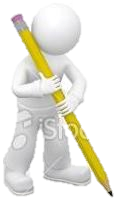 شكرا على حسن الاصغاء والمتابعة